“Global Trends in Public Procurement Markets”
Beyond (the obsession for) Rules and the Quest for Common Language and Strategies
Gian Luigi Albano, Ph.D.
Head of R&D
Consip S.p.A. / Consip Ltd (The National Central Purchasing Body, Italy)
Email: gianluigi.albano@consip.it
VIII Conferencia de la RICG
Ciudad de Panamá –  11 de Septiembre 2012
Roadmap
Introduction
1
Beyond the Babel of Rules: Global Trends in PP
2
Are global strategies feasible?
3
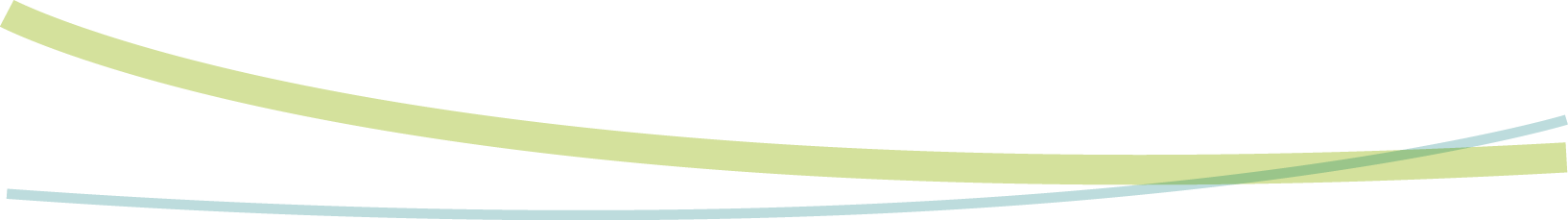 The Economics of Public Procurement at Consip
1
Providing specialized know how on the economics of public procurement to different stakeholders:
 Designing nationwide Framework Agreements:
Split contracts into multiple lots
Set scoring rules and reserve prices
Set appropriate quality incentives/penalties
Min the risk of collusion among participating firms
 Advising the Italian Treasury Dept on the Emission Trading Scheme
Advising the EC on the Joint Procurement of the Common Auction Platform (Emission Trading Scheme)
Core Consultancy
Research
“Exposure”
Publications
Books
Refereed Journals
Position papers
Procurement design
Innovative e-proc tools
Papers (theoretical, empirical)
Case studies
Seminars
Workshops
Training/Teaching
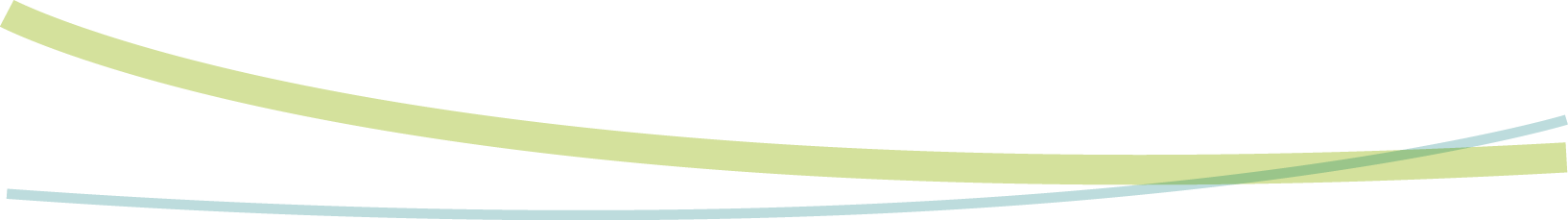 Global Trend(s) in Public Procurement (1/2)
2
…from value for money…
Quality
Widening procurement choices
Adopting tools for speeding up processes
Performance-oriented contracts
Price
Transaction Costs
Buyer’s cost evaluated mostly at the purchasing stage
Scope of the contract almost exclusively instrumental to the contracting parties’ welfare  
Off-the-shelf products
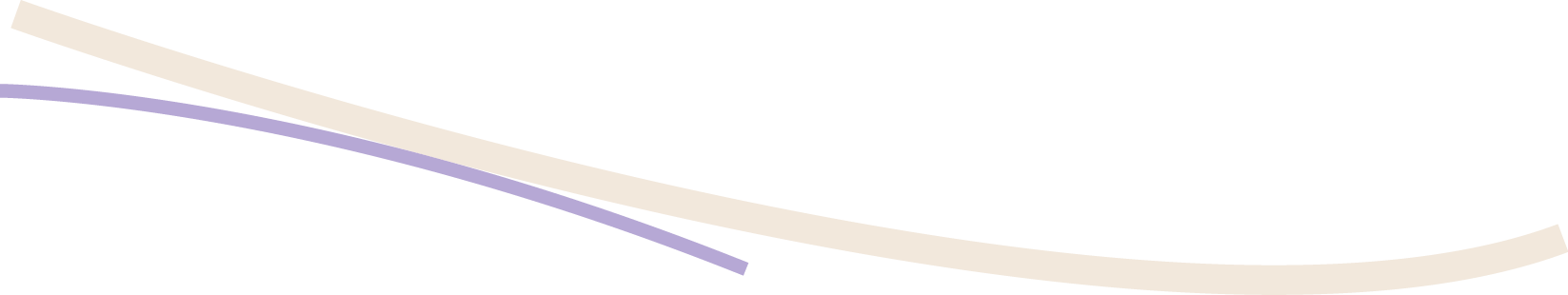 Global Trend(s) in Public Procurement (2/2)
2
…to social value for money…
Evaluating externalities
Lowering the risk of dominant positions and lock-in; Favoring the adoption of new standard in markets with strong network effects
Spurring the adoption of innovative solutions and procurement processes
Sustainability
Market Governance
Innovation
New opportunities
Increasing complexity
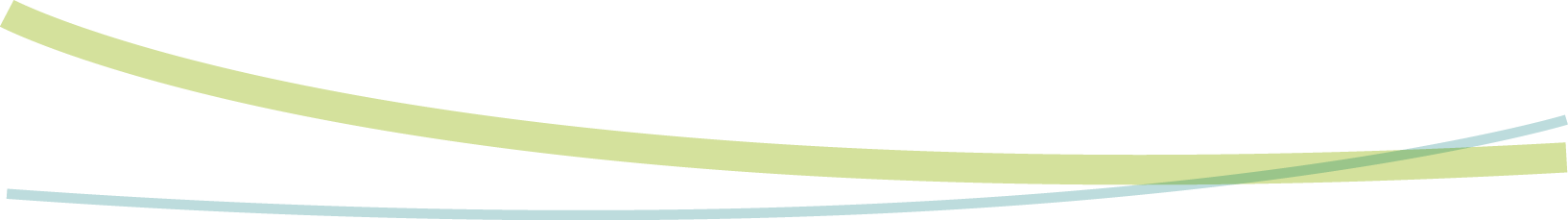 The Quest for Sustainability: Green
2
Private benefit:	directly accruing to the purchasing authority
		Examples: energy/water savings, long lasting batteries
Social benefit:	reduction of negative externalities on the whole society
		Examples: CO2 emissions, noise emissions, use of toxic materials,
In many circumstances both components coexist
	Examples: social benefits from lower noise emissions, private benefit of a lighter laptop, social and private benefits from not using toxic materials
Private benefits can be assessed more easily than pure externalities
Life cycle costing perspective requires longer time span for public budgeting
Decentralized public procurement may induce small contracting authorities to be willing to pay (too) little for the benefits accruing to the whole society
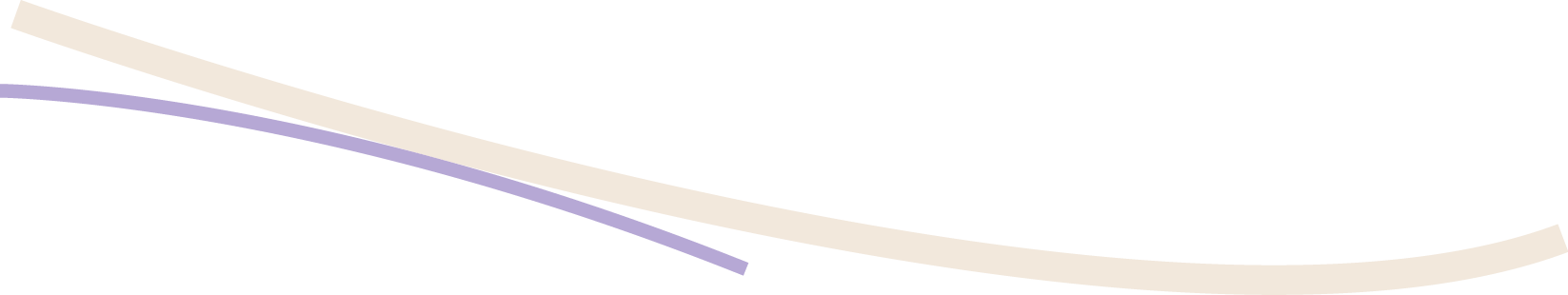 The Quest for Sustainability: Social
2
Enlarging the subject matter
Fairness concerns of the awarding process
Temptation of discriminatory practices
Process costs
Barriers to entry
Competition for lobbying
Additional subjective dimensions
Enforcement/verifiability of new participation and awarding criteria
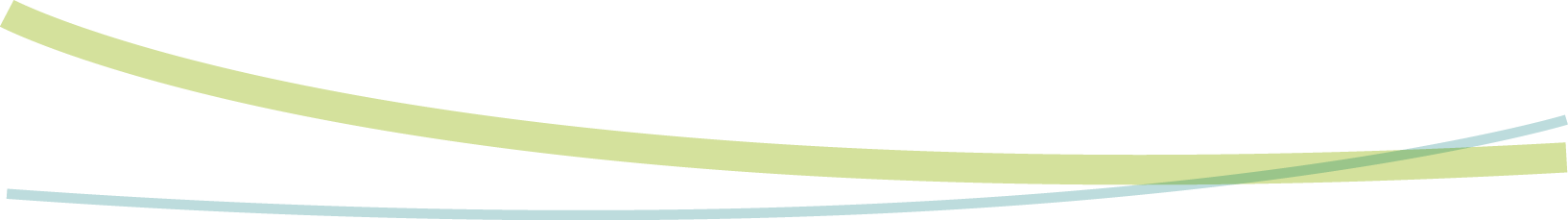 The Quest for Innovation: Pulling the Market
2
How?
Flexible procedures
Ex-post assessment of outcomes
Ability to bear risk
Explicit incentives
Know-how
Specialized competence centers
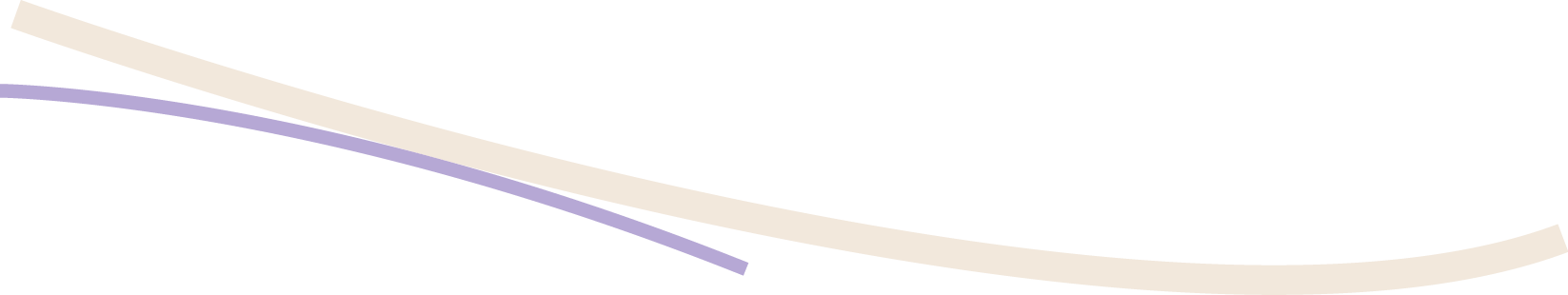 How to Get There: The Role of Competition
2
Sensitive Dimensions
Main risks
Safeguarding competition over time
Few satisfied contractors today but fewer potential bidders tomorrow
Tailored awarding criteria
Post-award renegotiation and the risk of competition for corruption
Local barriers to entry
Objective evaluation of tenders
Effective contract enforcement
Common standards
Effective competition requires all relevant dimensions to be fine-tuned at the same time
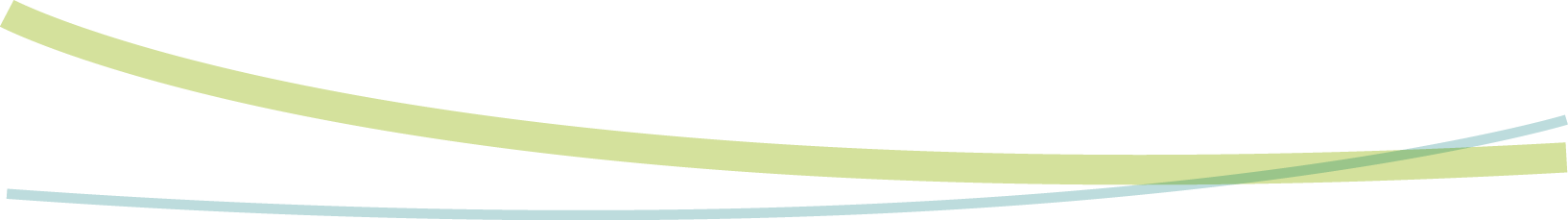 How to Get There: The Role of e-Procurement
2
Sensitive Dimensions
Main risks
Scope of Process Integration
Lock-in; cross-sector barriers
National barriers
“Technical” hurdles
Regulatory environment
Technology standards
Need of a minimal set of “common rules” and integrated vision
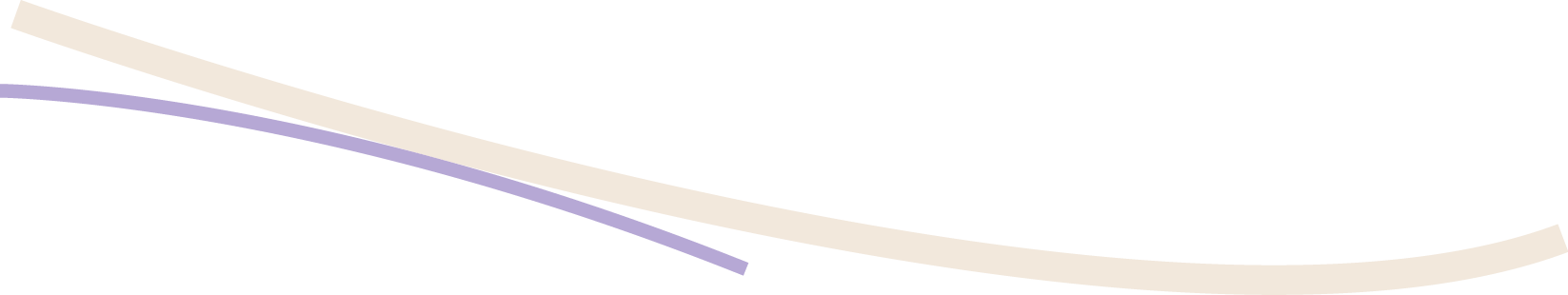 The Road Ahead of Us
3
Deploy the full potential of public procurement as a smooth regulatory system
Strengthen the link between the policy making level and the day-to-day practice
Multiplicity of objectives calls for a higher (not lower!) effort in developing measures of effectiveness of public procurement
Recognize the strategic relevance of specialized know-how and newly designed career profiles for public buyers
Design the new waves of e-procurement reforms by taking a transnational stance while avoiding copy-and-paste solutions
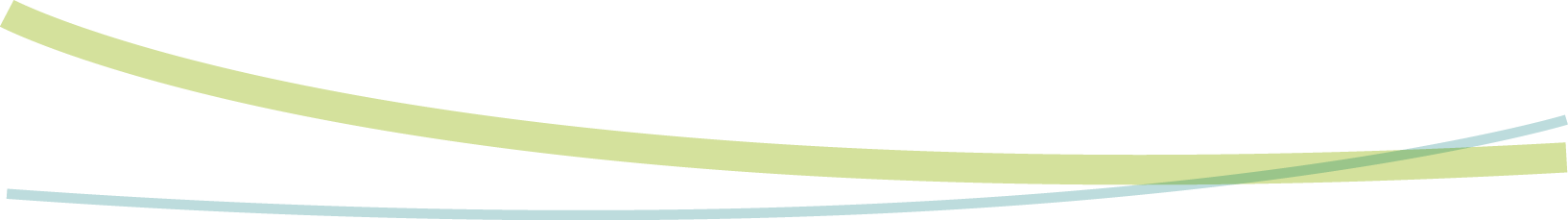